Abortion, Pt. 2
Two popular—but invalid– arguments
1
P1: All human fetuses are human beings.

P2: Every human being has a right to life.

C: Therefore, abortion is always morally impermissible.
Two popular—but invalid– arguments
2
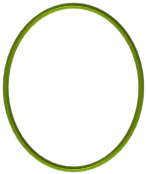 P1: Women’s equality depends upon their having access to legal abortion.
C: Therefore, abortion is always morally permissible.
Embryonic development
0-48 hours – fertilization occurs (or doesn’t).
2-5 days – cell division; zygote begins dividing; twinning possible.
5-14 days – implantation in the uterine wall.
Day 14 – primitive streak appears; determines the embryo’s main body axes. Twinning no longer possible.
14-56 days (~2 mos.) – entity is called the embryo.
14-22 days – heart & brain regions become apparent; precursors to vertebral column & muscles develop.
23-56 days – embryo bends into C shape; heart divides into 2 chambers; arms & legs appear as buds; eyelids appear (44); parts of arms & legs identifiable (53). At Day 56 = ½ inch long. Now called the fetus.
When do abortions occur?
< 9 weeks		61.3%
9 – 12 weeks	27.4%
Trimesters:

1st = 0 to 12 wks

2nd = 13 to 23 wks

3rd = 23 wks to birth
13 – 20 weeks	 10.2%
> 21 weeks		 1.1%
Potentially morally relevant milestones
Quickening: 16-18 weeks (4-5 mos.) Woman first feels fetus move. Once thought to be the moment of “ensoulment”.
Viability: 22-24 weeks (5.5-6 mos.) The point at which the fetus can survive outside the body of its biological mother.
Potentially morally relevant milestones
Pain: At about 28-30 weeks (7-7.5 mos.), neuronal connections from peripheral nocioceptors to the cerebral cortex are in place. Probable that the fetus can “perceive” pain from external noxious stimuli.
Consciousness: Sleep/wake patterns are discernible at 30 weeks. 
However, this is NOT consciousness. (Compare PVS patients.)
Emergency contraception
“Morning after” pill/“Plan B”
Method of contraception, not abortion. 
Prevents ovulation or prevents sperm from fertilizing egg. 
May be used within 72 hours of unprotected intercourse.

RU486 (“The Abortion Pill”) 
Terminates established pregnancy, 
Often used as an alternative to surgical abortion.
Our approach
When, if ever, is abortion morally permissible?
We will examine pro and con arguments from two different perspectives:
1. Those that focus on the moral status of the fetus (Marquis; Warren).
2. Those that attempt to resolve the conflict between the fetus and the pregnant woman (Thomson; Warren)
Typical Opponent’s Argument
P1: Fetuses are human beings.
P2: If something is a human being, it is morally wrong to kill it.
P3: Abortion is the killing of a fetus.
C: Therefore, abortion is morally wrong.
Call this the “argument from humanity”
Evaluating the argument from humanity
“is a human being” has at least 2 senses/meanings:
Biological sense: has human DNA; is a member of the species Homo sapiens sapiens.
Moral sense: is the kind of creature it is morally wrong to kill.
Using the biological sense
P1: The fetus is a human being.
P1: The fetus is a member of the species Homo sapiens sapiens.
Trivially true! Human fetuses are not cats!
P2: Being a human being is a sufficient condition for the moral wrongness of killing.
Very hard to defend. What is so morally special about being a member of this species rather than another?
Using the moral sense
P1: The fetus is human being.
P1: The fetus is the kind of creature it is morally wrong to kill.
P1 Now “begs the question”; it assumes what the argument is supposed to establish.
P2: If something is a human being, it is wrong to kill it.
P2: If something is the kind of thing it is wrong to kill, it is wrong to kill it.
Trivially true!
Typical opponent’s argument
P1: Fetuses have some property (call it P).
e.g., P means “is a human being”
P2: Having P is a sufficient condition for the moral wrongness of killing. 
(I.e., it is morally wrong to kill any creatures with P; having P is all it takes to make killing morally wrong.
This premise is either (a) hard to defend, or (b) question-begging.
P3: Abortion is the killing of the fetus.
C: Therefore, abortion is morally wrong.
Typical defender’s argument
P1: Fetuses lack some property, call it Q.
P2: Having Q is a necessary condition for the moral wrongness of killing. 
(I.e., if a creature lacks Q, then it is not morally wrong to kill it.)
P3: Abortion is the killing of a fetus.
C: Therefore, abortion is not morally wrong.
Let Q be “is a person”
P1: Fetuses are not persons.
P2: Being a person is a necessary condition for the moral wrongness of killing. (I.e., if a creature is not a person, then it is not morally wrong to kill it.)
P3: Abortion is the killing of a fetus.
C: Therefore, abortion is not morally wrong.
Call this the “argument from personhood”.
Evaluating the argument from personhood.
“is a person” has at least 2 senses/meanings:
Psychological sense: has certain psychological capacities (e.g., reason, capacity for deliberation and intention.)
Moral sense: has rights, in particular, has the right to life.
Using the psychological sense
P1: Fetuses are not persons.
P1: Fetuses cannot reason & lack the capacity for deliberation and intention.
Obviously true.
P2: Being a person is a necessary condition for the moral wrongness of killing.
P2: .
What, precisely, is morally significant about these psychological capacities?
Using the moral sense
P1: The fetus is not a person.
P1: The fetus is not the kind of creature it is morally wrong to kill.
This premise now “begs the question.” For, it assumes from the outset what the argument is supposed to establish – namely that it is morally permissible to kill a fetus.
Upshot. . .
Standard arguments – from humanity and from personhood – fail. We shall make no philosophical progress if we rely on these arguments.
Hence, Marquis looks for a new strategy . . . .
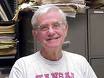 Marquis’ strategy
1. Identify what makes killing adult human beings morally wrong.
2. Argue that the same reason applies to the killing of fetuses.
Guiding assumption: If the possession of some property, F, explains why it is morally wrong to kill adult human beings, AND fetuses have property F, then it is morally wrong to kill fetuses.
Marquis
What makes killing adult human beings morally wrong?
1. Adult human beings have a certain kind of future – a future of value or a “future-like-ours” (FLO).
2. Robbing a creature of that kind of future is to impose (perhaps) the greatest loss one can impose.
A future-like-ours
Right now, each of you has a future that consists of:
 experiences, activities, projects, and enjoyments which are either:
valuable in themselves (intrinsically valuable) 
e.g., falling in love 
or 
valuable as a means to something that is valuable in itself (instrumentally valuable)  
e.g., getting a good education increases your chances of being financially secure.)
Robbing you of your future is to destroy all this value. Hence, robbing you of your future is to impose on you (perhaps) the greatest loss it is possible to impose on you.
Marquis’ argument
P1: Killing adult human beings (creatures like us) is prima facie seriously morally wrong.*
P2: What makes killing creatures like us seriously morally wrong is that we have a certain kind of valuable future.
P3: All standard fetuses have this same kind of future (a future-like-ours).
* “prima facie” morally wrong = wrong unless there are powerful overriding reasons in favor of the action (e.g., rape, woman’s life/health).
P4: Abortion is the killing of a fetus.
C: Therefore, abortion (of standard fetuses) is seriously morally wrong.
Evaluating Marquis’ argument
Two main points:
Marquis’ argument is NOT a potentiality argument – e.g.,
P1: It is morally wrong to kill X’s because they have property G.
P2: Y’s are potential X’s. (Y’s will have property G one day.
C: Therefore, it is morally wrong to kill Y’s.
2. Marquis’ argument depends crucially on the claim that the standard fetus has a future-like-ours AT ITS TIME – i.e., when it is in utero.
“The future of a standard fetus includes a set of experiences, projects and activities, and such which are identical with the futures of adult human beings and are identical with futures of young children (31, my emphasis).”
Is this true?
Marquis is right to point to the moral significance of the fact that we have temporal existence. The fact that we each have a past, present, and future is a morally relevant fact.
But, what makes it so? After all, buildings exist in time too.
Memory
Intention  action
Making promises
Learning from exp.
Character development
Digesting emotional experiences
What makes our temporal existence morally significant is that we bear morally significant relations to the past and to the future.
It is implausible that the fetus – AT ITS TIME – bears any of these relations to its past or future.
Hence, we might question whether a standard fetus genuinely does have a future-like-ours.